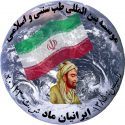 Dr. Mahdi Fahimi
Chief of International Institute of Islamic and Traditional Medicine of Iranian Maad (IITM)Islamic Republic of Iran
Workshop on Integration of the Traditional and Complementary Medicine Practices into the Health Systems and Health Services, 18 April 2018, Istanbul
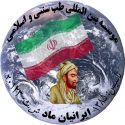 Changing the Treatment-Centered system to Health Preservation system
Complications of the treatment- centered approach:
 Increase in the cost of treatment
Increase in waste of energy
Increase in timing of treatment
Shifting from healthiness to illness and from a simple illness to a chronic one
Reduced hope for recovery
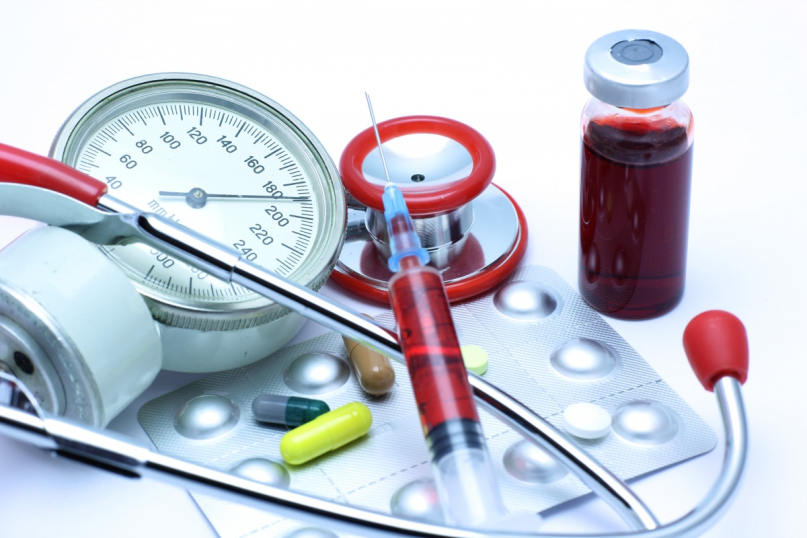 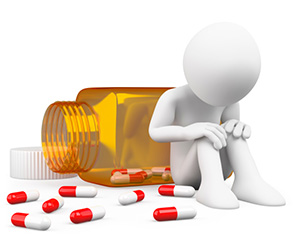 iranianmaadteb@gmail.com
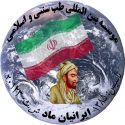 Establishment of a Comprehensive University in Traditional Medicine for OIC member countries
Practical application of traditional medicine in treatment
consumption of medicinal plants, minerals and different foods
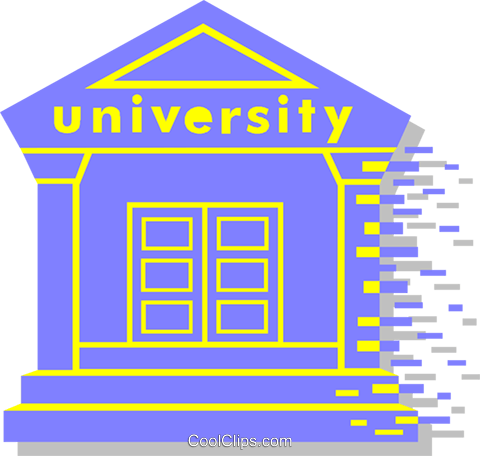 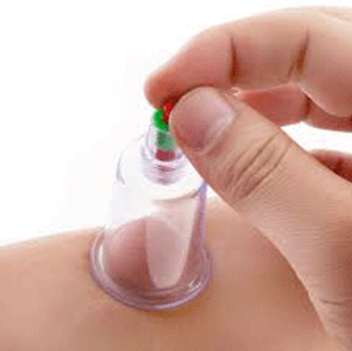 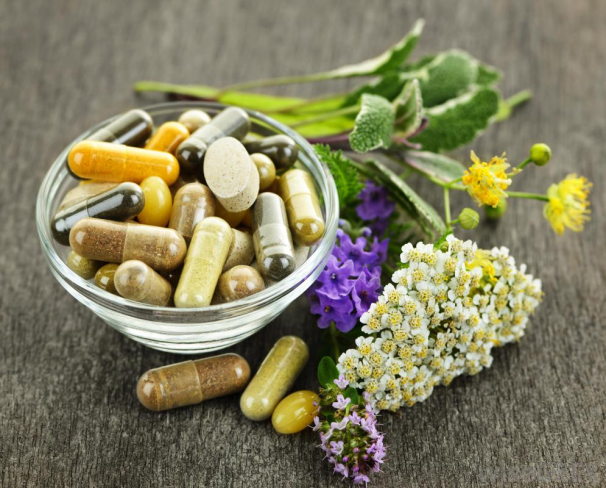 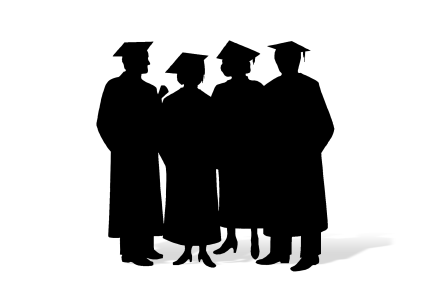 iranianmaadteb@gmail.com
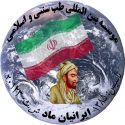 Changing the economic & social status of the countries which apply this method
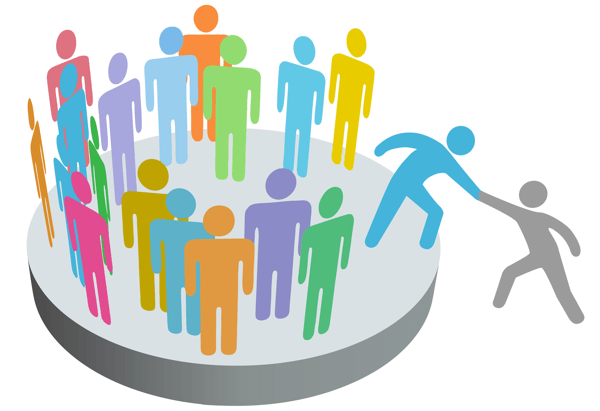 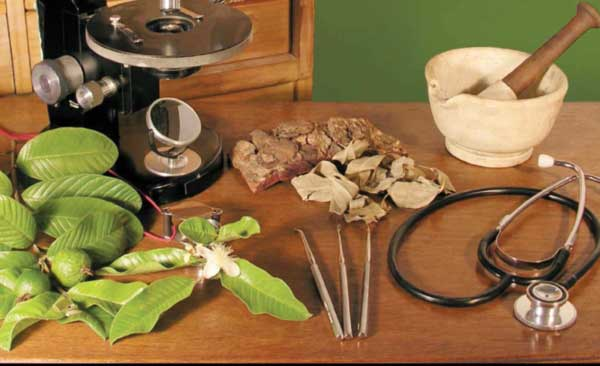 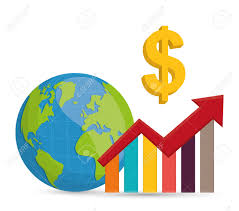 iranianmaadteb@gmail.com
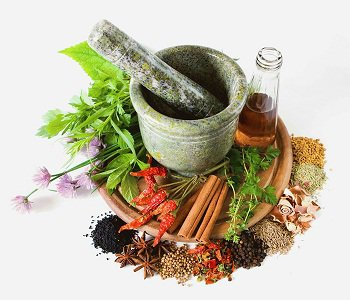 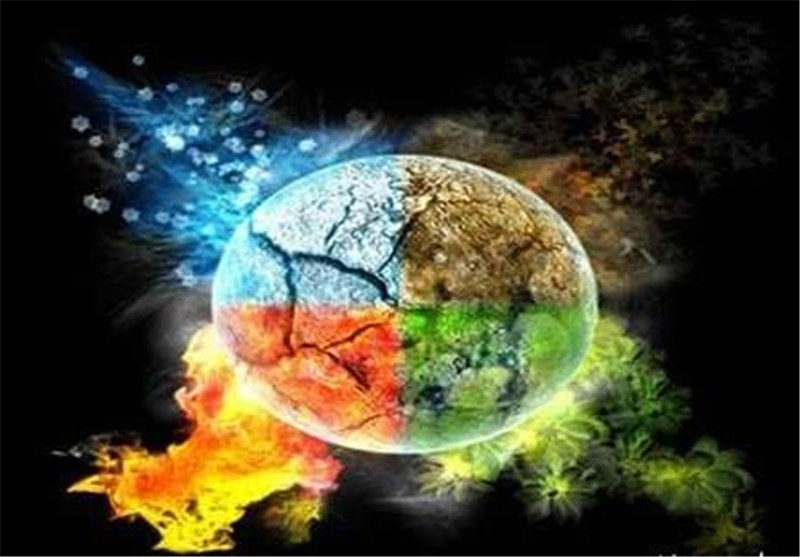 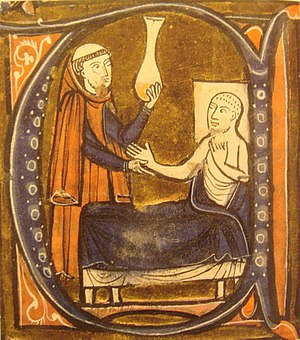 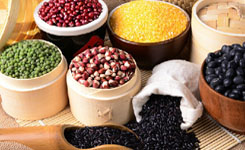 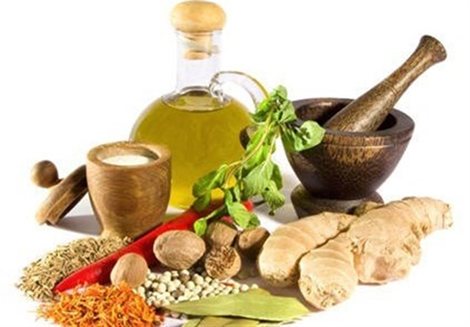 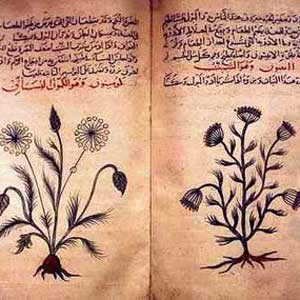 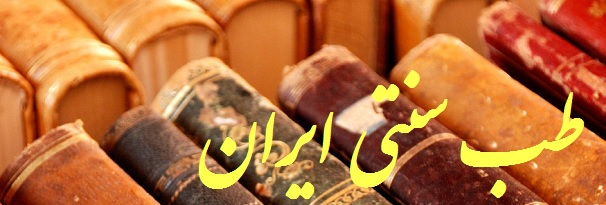 Thank you for your attention
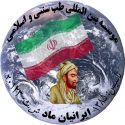 Dr. Mahdi Fahimi
iranianmaadteb@gmail.com